«Путешествие в мир спорта.»Выполнила  Парамонова Э.А., воспитатель МКДОУд/с 8.
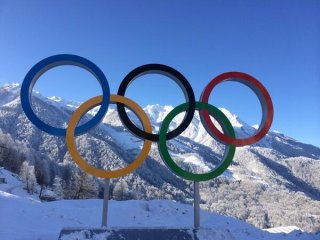 Родиной Олимпийских игр является древняя Греция.
На Олимпе в древнем мире греки поднимали гири,
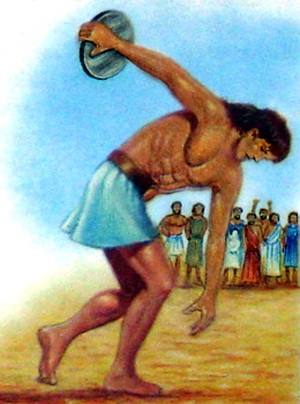 Состязались в беге, в силе,
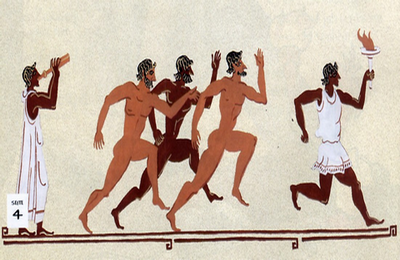 Тяжести переносили,
И дарила им награды летняя олимпиада.